Google Search: JA Finance Park Virtual
User Name: Student ID # 
Password: Initials+Birthday	
Example: Caitlin Schoville =  Cs082689
Today’s Agenda:
Finish Session #1 (NMI)
Class Reflection 
Finish Vocab (NMI, GAI, GMI, etc.)
Finish Session #2 (Budget Guidelines)
Answer Session #2 Question 
Primary and Secondary Expenses vocab (Examples) 
Show Ms. Haarhues once you finish
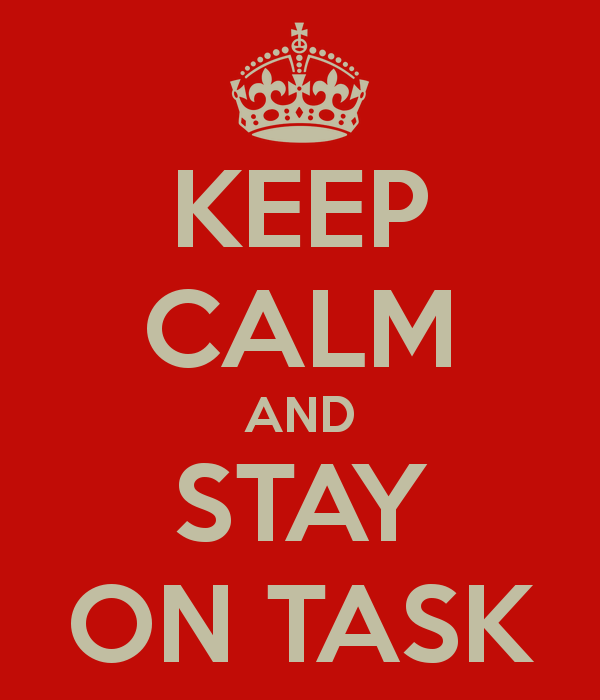 Why is it important to set budget guidelines for each month’s expenses?
Able to manage your money effectively 
Monitor spending (don’t overspend in certain areas) 
Plan for the Future
Identify spending problems 
Improve decision making
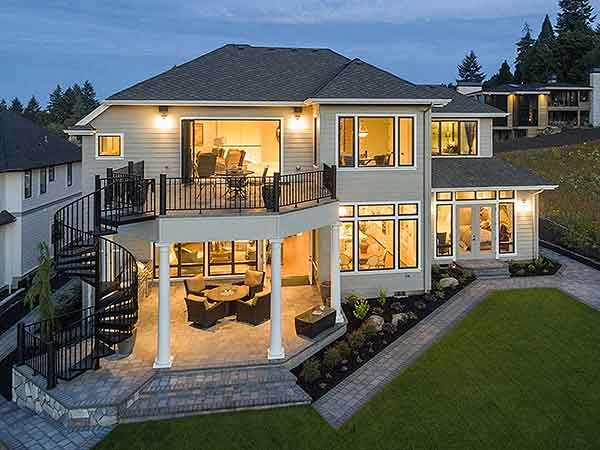 Primary expense
Secondary expense
Primary expenses are high-priority necessities that are generally paid first.

Examples??
lower-priority goods and services that you want but could live without

Examples??
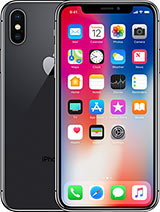 Expense Examples
Primary Expense: 

Mortgage/ Rent 
Utility Bills (water, hearting, electricity)
Transportation
Food
Secondary Expense: 
Insurance (Health/Car) 
Cell Phone
Education
Entertainment
Restaurants
Sports/Extracurriculars